Y8 ‘Frankenstein’ Home learningweek beginning 28th September
Instructions: 
Complete the activities show on each slide.
Answer in your exercise book
Knowledge Organiser – ‘Frankenstein’
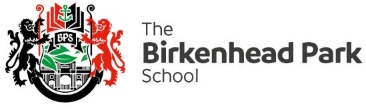 Overview
Vocabulary
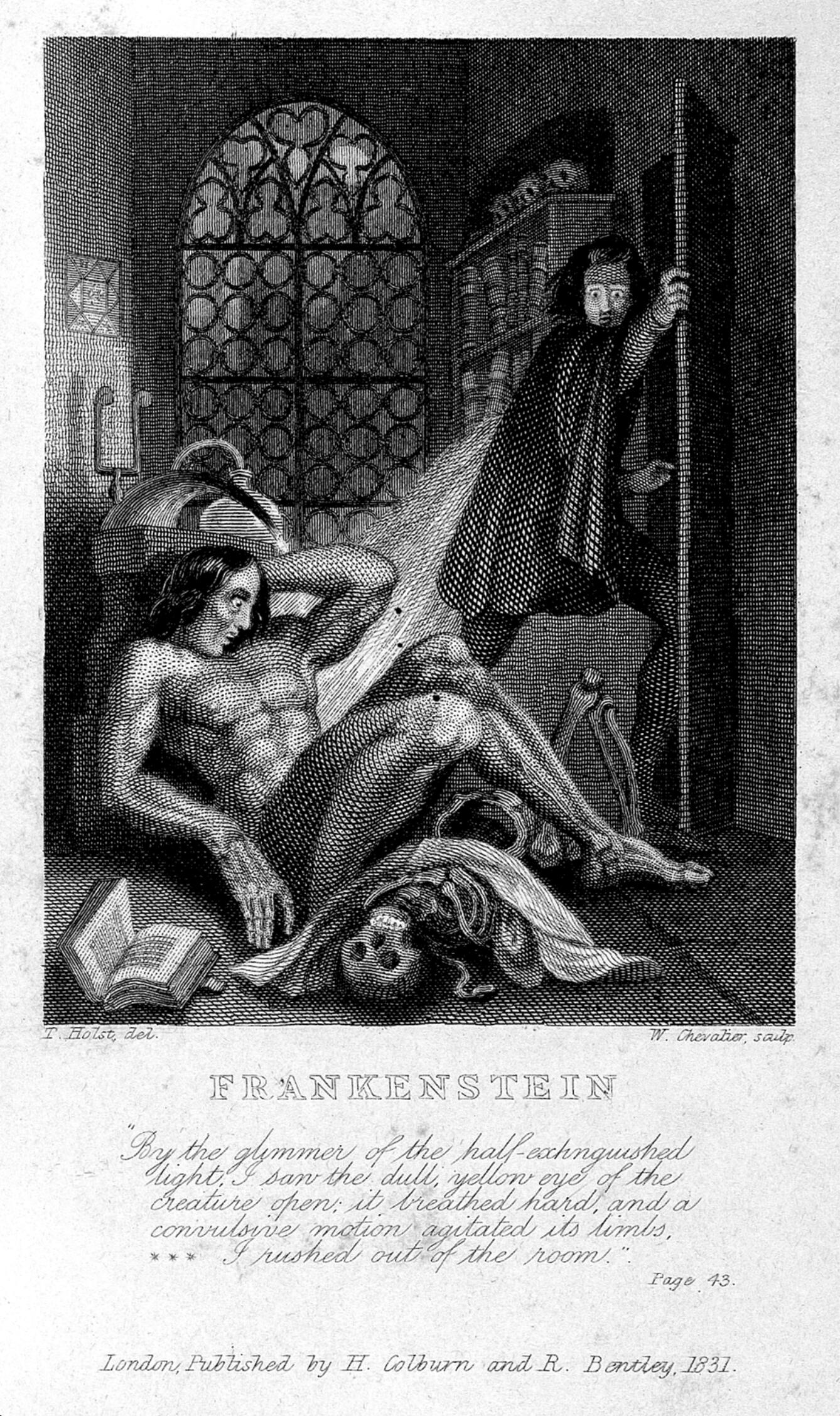 Frankenstein tells the story of a scientist called Victor Frankenstein. He gives life to his own creation. However, the creation turns out to be a hideous monster. Frankenstein rejects the monster which is forced to live a lonely life without a companion.
Lesson 6
Read it: 

Create

21st September
Define it: 

To bring something into existence.
Deconstruct it/ origins : 

late Middle English (in the sense ‘form out of nothing’, used of a divine or supernatural being)
Example: Trading is able to create a new life for yourself and others.
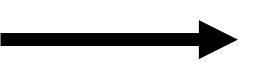 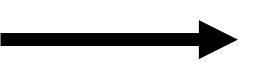 Digging Deeper: 

When used informally, Create can also mean to complain. 
little kids create because they hate being ignored
Link it: Generate, Produce, Design, Make, Fabricate, Build
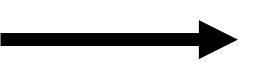 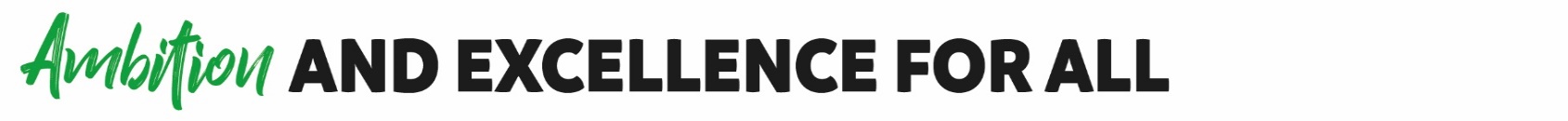 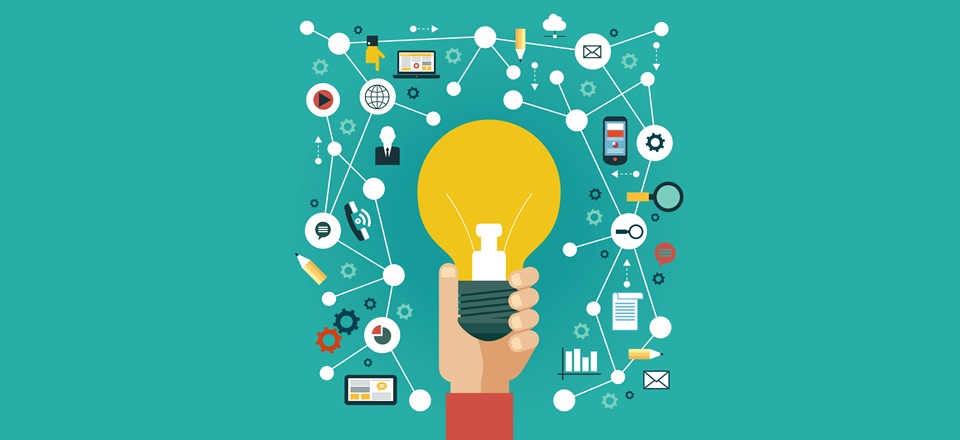 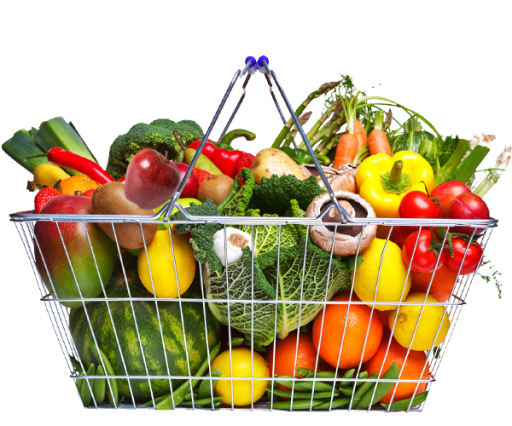 Sunday, 20 September 2020
English 5-a-day
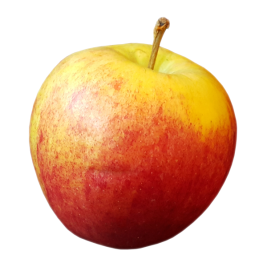 1
Define the word create.
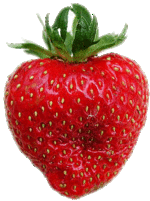 2
What did Frankenstein use to create the Creature?
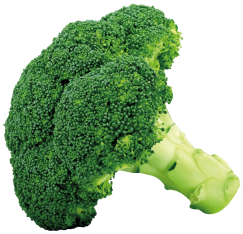 Why did Frankenstein create the Creature?
3
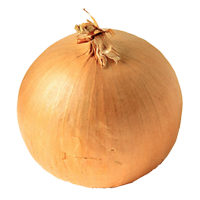 Add a comma:  With great anxiety I collected the instruments of life around me.
4
5
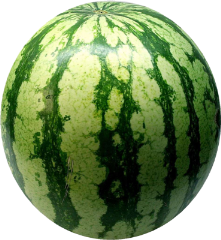 What does the word instruments mean in the sentence above?
BQ6) Who is the Creature?
How does Shelley show the Frankenstein is afraid of the Creature?
Make a list of the phrases which show his fear.
I lived in daily fear, lest the monster whom I had created should perpetrate some new wickedness. When I thought of him and his crimes and malice, I became filled with hatred and revenge.
Sometimes I could cope with the sullen despair that overwhelmed me: but sometimes the whirlwind passions of my soul drove me to seek some change of place. It was during an episode of this kind that I suddenly left my home, and bending my steps towards the near Alpine valleys, sought in their magnificence to forget myself and my sorrows.
For several days, I journeyed far into the mountains. When I arrived at the summit, I suddenly beheld the figure of a man, at some distance, advancing towards me with superhuman speed. He bounded over the crevices in the ice, among which I had walked with caution; his stature, also, as he approached, seemed to exceed that of man. It was the wretch whom I had created! I trembled with rage and horror.
“Devil,” I exclaimed, “do you dare approach me? Begone, vile insect! or rather, stay, that I may trample you to dust!”
BQ6) Who is the Creature?
How does Shelley show the Frankenstein is afraid of the Creature?
Make a list of the phrases which show his fear.
I lived in daily fear, lest the monster whom I had created should perpetrate some new wickedness. When I thought of him and his crimes and malice, I became filled with hatred and revenge.
Sometimes I could cope with the sullen despair that overwhelmed me: but sometimes the whirlwind passions of my soul drove me to seek some change of place. It was during an episode of this kind that I suddenly left my home, and bending my steps towards the near Alpine valleys, sought in their magnificence to forget myself and my sorrows.
For several days, I journeyed far into the mountains. When I arrived at the summit, I suddenly beheld the figure of a man, at some distance, advancing towards me with superhuman speed. He bounded over the crevices in the ice, among which I had walked with caution; his stature, also, as he approached, seemed to exceed that of man. It was the wretch whom I had created! I trembled with rage and horror.
“Devil,” I exclaimed, “do you dare approach me? Begone, vile insect! or rather, stay, that I may trample you to dust!”
BQ6) Who is the Creature?
How does Shelley show the Frankenstein is afraid of the Creature?
Check your phrases with the phrases in red below.
Which phrases show the Frankenstein  thinks the Creature is evil? 

Write a list in your book.
I lived in daily fear, lest the monster whom I had created should perpetrate some new wickedness. When I thought of him and his crimes and malice, I became filled with hatred and revenge.
Sometimes I could cope with the sullen despair that overwhelmed me: but sometimes the whirlwind passions of my soul drove me to seek some change of place. It was during an episode of this kind that I suddenly left my home, and bending my steps towards the near Alpine valleys, sought in their magnificence to forget myself and my sorrows.
For several days, I journeyed far into the mountains. When I arrived at the summit, I suddenly beheld the figure of a man, at some distance, advancing towards me with superhuman speed. He bounded over the crevices in the ice, among which I had walked with caution; his stature, also, as he approached, seemed to exceed that of man. It was the wretch whom I had created! I trembled with rage and horror.
“Devil,” I exclaimed, “do you dare approach me? Begone, vile insect! or rather, stay, that I may trample you to dust!”
Which phrases show the Frankenstein’s actions?

Write a list in your book.
BQ6) Who is the Creature?
How does Shelley show the Frankenstein is afraid of the Creature?
Check your phrases with the phrases in red below.
Now choose two phrases and write a What? How? Why?  Pargraph about each phrase.

Use the sentence starters on the next slide to help you.
I lived in daily fear, lest the monster whom I had created should perpetrate some new wickedness. When I thought of him and his crimes and malice, I became filled with hatred and revenge.
Sometimes I could cope with the sullen despair that overwhelmed me: but sometimes the whirlwind passions of my soul drove me to seek some change of place. It was during an episode of this kind that I suddenly left my home, and bending my steps towards the near Alpine valleys, sought in their magnificence to forget myself and my sorrows.
For several days, I journeyed far into the mountains. When I arrived at the summit, I suddenly beheld the figure of a man, at some distance, advancing towards me with superhuman speed. He bounded over the crevices in the ice, among which I had walked with caution; his stature, also, as he approached, seemed to exceed that of man. It was the wretch whom I had created! I trembled with rage and horror.
“Devil,” I exclaimed, “do you dare approach me? Begone, vile insect! or rather, stay, that I may trample you to dust!”
What? How? Why?
WHAT? Sentence Starters: 

The reader gets the impression that… 

The reader is positioned to feel/imagine… 

The writer causes the reader to consider…
HOW? Sentence Starters: 

The (select at least one element from Language/Form/Structure + Analytical Verb)

It could be argued that… 

In relation to context, the use of…
WHY? Sentence Starters: 

The writer may want us to understand… 

This is the turning point in the text because... 

Alternatively/possibly/on the other hand/equally…
Lesson 7
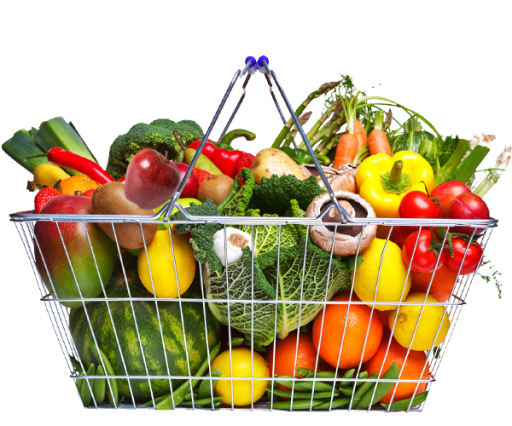 Sunday, 20 September 2020
English 5-a-day
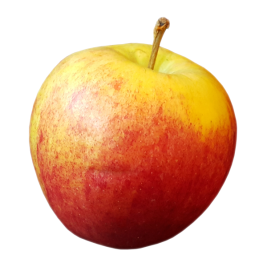 1
Write a sentence using the word create
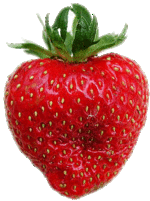 2
Recall a phrase which shows Frankenstein’s fear of the Creature.
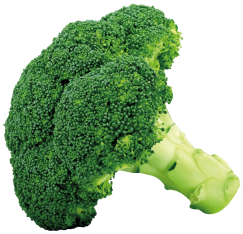 What idea links the words Frankenstein uses to describe the Creature?
3
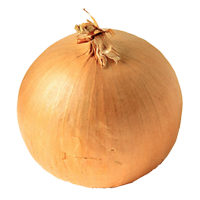 Add commas to this sentence:  “Listen to my tale; and then, if you can, and if you will, destroy the work of your hands.”
4
5
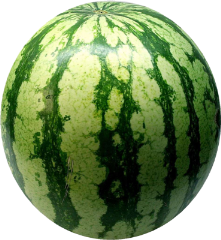 What pronoun shows he is addressing Frankenstein?
Sunday, 20 September 2020
BQ6) Who is the Creature?
How does Shelley show that the Creature is vulnerable?
Questions

What pronoun does Shelley use? 

Why does she use this?

What do we learn about the Creature’s feelings?
It is with considerable difficulty that I remember my first hours and days: all the events of that period appear confused and indistinct. I saw, felt, heard, and smelt, at the same time. I walked, and, I believe, descended; but the light was oppressive to my eyes; and, the heat wearying me as I walked, I sought a place where I could receive shade. This was the forest near Ingolstadt; and here I lay by the side of a brook. I felt tormented by hunger and thirst, and I ate some berries which I found hanging on the trees, or lying on the ground. I slaked my thirst at the brook. I felt cold also, and half-frightened. Before I had quitted your apartment, I had covered myself with some clothes; but these were insufficient. I was a poor, helpless, miserable wretch; I knew, and could distinguish, nothing; but feeling pain invade me on all sides, I sat down and wept.
Sunday, 20 September 2020
BQ6) Who is the Creature?
How does Shelley show that the Creature is vulnerable?
Task

Write a list of the words and phrases, Shelley uses to show the Creature’s feelings.
It is with considerable difficulty that I remember my first hours and days: all the events of that period appear confused and indistinct. I saw, felt, heard, and smelt, at the same time. I walked, and, I believe, descended; but the light was oppressive to my eyes; and, the heat wearying me as I walked, I sought a place where I could receive shade. This was the forest near Ingolstadt; and here I lay by the side of a brook. I felt tormented by hunger and thirst, and I ate some berries which I found hanging on the trees, or lying on the ground. I slaked my thirst at the brook. I felt cold also, and half-frightened. Before I had quitted your apartment, I had covered myself with some clothes; but these were insufficient. I was a poor, helpless, miserable wretch; I knew, and could distinguish, nothing; but feeling pain invade me on all sides, I sat down and wept.
Sunday, 20 September 2020
BQ6) Who is the Creature?
How does Shelley show that the Creature is vulnerable?
It is with considerable difficulty that I remember my first hours and days: all the events of that period appear confused and indistinct. I saw, felt, heard, and smelt, at the same time. I walked, and, I believe, descended; but the light was oppressive to my eyes; and, the heat wearying me as I walked, I sought a place where I could receive shade. This was the forest near Ingolstadt; and here I lay by the side of a brook. I felt tormented by hunger and thirst, and I ate some berries which I found hanging on the trees, or lying on the ground. I slaked my thirst at the brook. I felt cold also, and half-frightened. Before I had quitted your apartment, I had covered myself with some clothes; but these were insufficient. I was a poor, helpless, miserable wretch; I knew, and could distinguish, nothing; but feeling pain invade me on all sides, I sat down and wept.
Example 

‘I felt tormented by hunger and thirst..’
Task

Choose one phrase, write it in your book, leaving space around it and annotate it with comments on the emotive language.
Sunday, 20 September 2020
BQ6) Who is the Creature?
How does Shelley show that the Creature is vulnerable?
It is with considerable difficulty that I remember my first hours and days: all the events of that period appear confused and indistinct. I saw, felt, heard, and smelt, at the same time. I walked, and, I believe, descended; but the light was oppressive to my eyes; and, the heat wearying me as I walked, I sought a place where I could receive shade. This was the forest near Ingolstadt; and here I lay by the side of a brook. I felt tormented by hunger and thirst, and I ate some berries which I found hanging on the trees, or lying on the ground. I slaked my thirst at the brook. I felt cold also, and half-frightened. Before I had quitted your apartment, I had covered myself with some clothes; but these were insufficient. I was a poor, helpless, miserable wretch; I knew, and could distinguish, nothing; but feeling pain invade me on all sides, I sat down and wept.
Example 

‘I felt tormented by hunger and thirst..’
Task 1

Choose one phrase, write it in your book, leaving space around it and annotate it with comments on the emotive language. 
Task 2 
Write a What? How? Why? Explaining how Shelly shows that the Creature is vulnerable.
Lesson 8
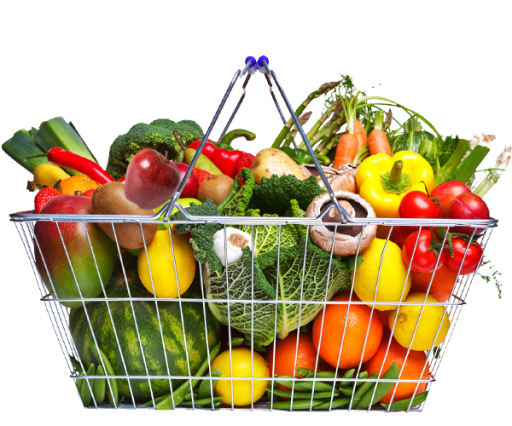 Sunday, 20 September 2020
English 5-a-day
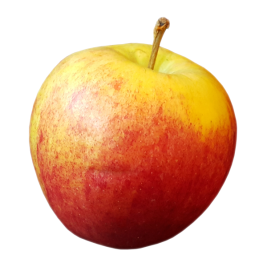 1
Write three words which use the prefix creat-
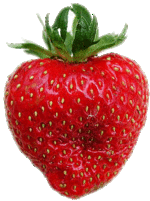 2
Does Frankenstein take responsibility for his creation?
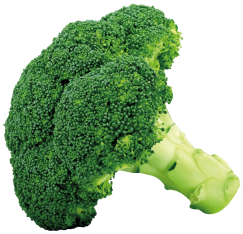 What technique is used in this phrase ‘a poor, helpless, miserable wretch’?
3
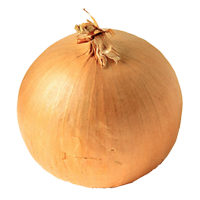 4
Write a synonym for miserable
5
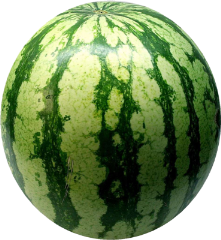 How many adjectives are used in the phrase above?
BQ6) Who is the Creature?
How does Shelley show that the Creature is like a child?
Several changes of day and night passed. I began to distinguish my sensations from each other. I gradually saw plainly the clear stream that supplied me with drink, and the trees that shaded me with their foliage. I was delighted when I first discovered that the pleasant sound I had heard came from the throats of the little winged animals. Sometimes I tried to imitate their songs, but was unable; the uncouth and inarticulate sounds which broke from me frightened me into silence again.
While I remained in the forest, each passing day my mind received additional ideas. My eyes began to perceive objects in their right forms; I distinguished the insect from the herb, and, by degrees, one herb from another.
One day, when I was oppressed by cold, I found a fire which had been left by some wandering beggars, and was overcome with delight at the warmth I experienced from it. In my joy I thrust my hand into the live embers, but quickly drew it out again with a cry of pain. How strange, I thought, that the same cause should produce such opposite effects! I examined the materials of the fire, and to my joy found it to be composed of wood. I quickly collected some branches, that I might have a plentiful supply of fire.
I found, with pleasure, that the fire gave light as well as heat. Food, however, became scarce; and I often spent the whole day searching in vain for a few acorns to assuage the pangs of hunger. I resolved to seek a place where the few wants I experienced would be more easily satisfied. Wrapping myself up in my cloak, I struck across the wood towards the setting sun. I passed three days in these rambles, and at length discovered the open country. Agreat fall of snow had taken place the night before, and the fields were of one uniform white; I found my feet chilled by the cold damp substance that covered the ground.
Write a paragraph explaining what the Creature has to learn. Why does he have to learn about the world around him?
Who is the Creature?
Task

Pick out two words the Creature uses to describe the family in paragraph 1.

Pick out three words Creature uses to describe the family in paragraph 3.

Pick out  two words Creature uses to describe the family in paragraph 4.
The Creature meets a human family.
I spent the winter in this way. The gentle manners and beauty of the cottagers greatly endeared them to me: when they were unhappy, I felt depressed; when they rejoiced, I sympathized in their joys. I saw few human beings beside them.

At times, Felix read to the old man and Agatha. This reading had puzzled me extremely at first; but, by degrees, I discovered that he uttered many of the same sounds when he read as when he talked. I conjectured, therefore, that he found on the paper signs for speech which he understood, and I ardently longed to comprehend these also. I perceived that, although I eagerly longed to discover myself to the cottagers, I ought not to make the attempt until I had first become master of their language.

I had admired the perfect forms of my cottagers—their grace, beauty, and delicate complexions: but how was I terrified when I viewed myself in a transparent pool! At first I started back, unable to believe that it was indeed I who was reflected in the mirror; and when I became fully convinced that I was in reality the monster that I am, I was filled with the bitterest sensations of despondence and mortification.

I looked upon these lovely creatures as superior beings, and I formed in my imagination a thousand pictures of presenting myself to them, and their reception of me. I imagined that they would be disgusted, until, by my gentle demeanor and conciliating words, I should first win their favor, and afterwards their love.
BQ6) Who is the Creature?
Questions

How does the Creature perceive the family? 

How does the Creature see himself? 

Why does Shelley show us the Creature’s perceptions of  the family? 

Vocabulary: 

perceive: to come to an opinion about something, or have a belief about something.
The Creature meets a human family.
I spent the winter in this way. The gentle manners and beauty of the cottagers greatly endeared them to me: when they were unhappy, I felt depressed; when they rejoiced, I sympathized in their joys. I saw few human beings beside them.

At times, Felix read to the old man and Agatha. This reading had puzzled me extremely at first; but, by degrees, I discovered that he uttered many of the same sounds when he read as when he talked. I conjectured, therefore, that he found on the paper signs for speech which he understood, and I ardently longed to comprehend these also. I perceived that, although I eagerly longed to discover myself to the cottagers, I ought not to make the attempt until I had first become master of their language.

I had admired the perfect forms of my cottagers—their grace, beauty, and delicate complexions: but how was I terrified when I viewed myself in a transparent pool! At first I started back, unable to believe that it was indeed I who was reflected in the mirror; and when I became fully convinced that I was in reality the monster that I am, I was filled with the bitterest sensations of despondence and mortification.

I looked upon these lovely creatures as superior beings, and I formed in my imagination a thousand pictures of presenting myself to them, and their reception of me. I imagined that they would be disgusted, until, by my gentle demeanor and conciliating words, I should first win their favor, and afterwards their love.
Lesson 9
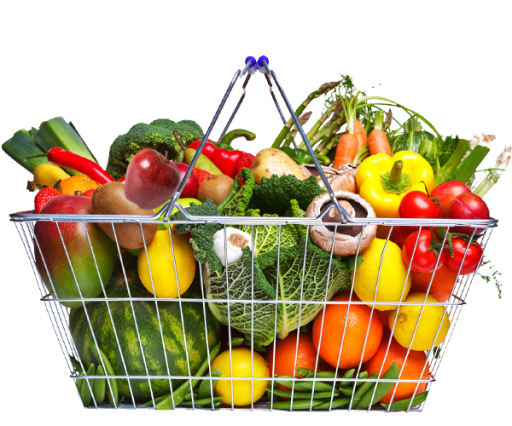 Sunday, 20 September 2020
English 5-a-day
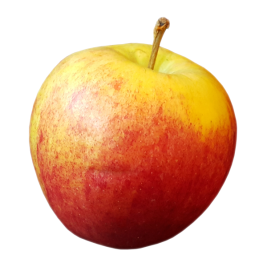 1
What does Frankenstein create?
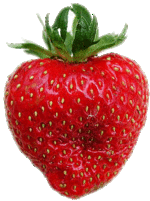 2
Who does the Creature meet?
Why does Shelley include a character who is blind, at this point?
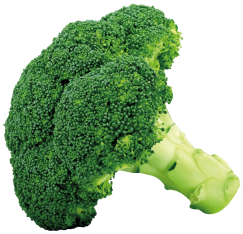 3
Add a comma:
One day when I was oppressed by cold I found a fire which had been left.
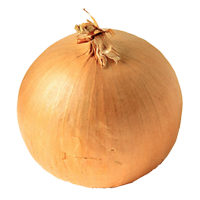 4
5
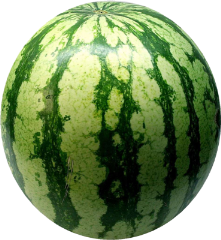 Add parenthetic commas:
The Creature who is learning about the world appears vulnerable
BQ6) Who is the Creature?
Sunday, 20 September 2020
Questions

How does Frankenstein describe the family in paragraph 1
How does Frankenstein feel about Felix’s family?
What does the Creature want to learn? Why?
How does Shelley contrast the family and the Creature?
Why does Shelley contrast the family and the Creature?
What does the Creature learn from the old man’s family?
I spent the winter in this way. The gentle manners and beauty of the cottagers greatly endeared them to me: when they were unhappy, I felt depressed; when they rejoiced, I sympathized in their joys. I saw few human beings beside them.

At times, Felix read to the old man and Agatha. This reading had puzzled me extremely at first; but, by degrees, I discovered that he uttered many of the same sounds when he read as when he talked. I conjectured, therefore, that he found on the paper signs for speech which he understood, and I ardently longed to comprehend these also. I perceived that, although I eagerly longed to discover myself to the cottagers, I ought not to make the attempt until I had first become master of their language.

I had admired the perfect forms of my cottagers—their grace, beauty, and delicate complexions: but how was I terrified when I viewed myself in a transparent pool! At first I started back, unable to believe that it was indeed I who was reflected in the mirror; and when I became fully convinced that I was in reality the monster that I am, I was filled with the bitterest sensations of despondence and mortification.
BQ6) Who is the Creature?
Vocabulary 
https://dictionary.cambridge.org/
 
delicate = needing careful treatment, especially because easily damaged:  
hideous = extremely ugly or bad:
deformed = with a shape that has not developed normally
loathsome = extremely unpleasant:
virtues = being morally good
How does the Creature view himself? Why?
I had admired the perfect forms of my cottagers—their grace, beauty, and delicate complexions:
but how was I terrified when I viewed myself in a transparent pool! At first I started
back, unable to believe that it was indeed I who was reflected in the mirror; and when I
became fully convinced that I was in reality the monster that I am, I was filled with the bitterest
sensations of despondence and mortification.
The strange system of human society was explained to me. The words induced me to assess myself. Of my creation and creator I was absolutely ignorant, but I knew that I possessed no money, no friends, no kind of property. I was, besides, endued with a figure hideously deformed and loathsome; I was not even of the same nature as man.

What was I?
Find the negative words the Creature uses and write them in your book.

Accursed creator! Why did you form a monster so hideous that even you turned from me in disgust… that when they should become acquainted with my admiration of their virtues
they would show me compassion and overlook my personal deformity.
Task

Write two What? How? Why? Paragraphs answering the question

How does the Creature view himself? Why?

One paragraph can be about the family and how they are different.
BQ6) Who is the Creature?
How does the Creature view himself? Why?
I had admired the perfect forms of my cottagers—their grace, beauty, and delicate complexions:
but how was I terrified when I viewed myself in a transparent pool! At first I started
back, unable to believe that it was indeed I who was reflected in the mirror; and when I
became fully convinced that I was in reality the monster that I am, I was filled with the bitterest
sensations of despondence and mortification.
The strange system of human society was explained to me. The words induced me to assess myself. Of my creation and creator I was absolutely ignorant, but I knew that I possessed no money, no friends, no kind of property. I was, besides, endued with a figure hideously deformed and loathsome; I was not even of the same nature as man.

What was I?
Find the negative words the Creature uses and write them in your book.

Accursed creator! Why did you form a monster so hideous that even you turned from me in disgust… that when they should become acquainted with my admiration of their virtues
they would show me compassion and overlook my personal deformity.
What? How? Why?
WHAT? Sentence Starters: 

The reader gets the impression that… 

The reader is positioned to feel/imagine… 

The writer causes the reader to consider…
HOW? Sentence Starters: 

The (select at least one element from Language/Form/Structure + Analytical Verb)

It could be argued that… 

In relation to context, the use of…
WHY? Sentence Starters: 

The writer may want us to understand… 

This is the turning point in the text because... 

Alternatively/possibly/on the other hand/equally…
Lesson 10
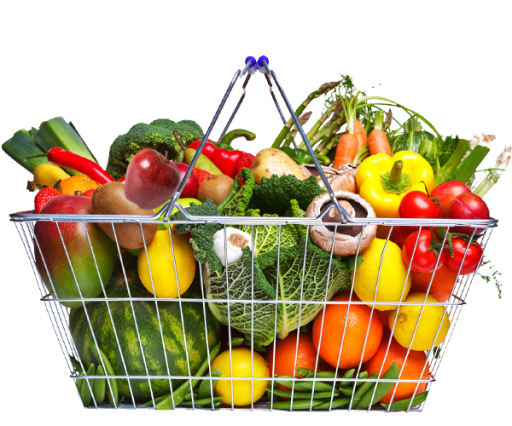 Sunday, 20 September 2020
English 5-a-day
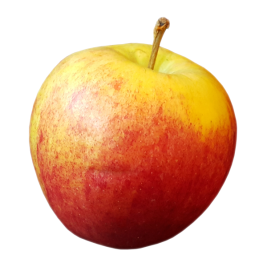 1
Write a sentence about the Creature using the words hideous, deformed and creation
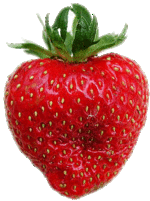 2
Why does the Creature use negative words about himself?
Why does the Creature want to learn the language spoken by the family?
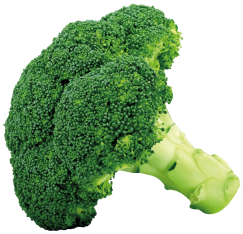 3
Add a dash:
I had admired the perfect forms of the cottagers their grace, beauty and delicate complexions.
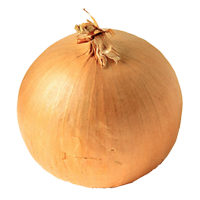 4
5
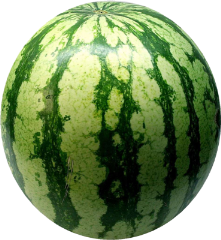 Add a semi-colon:
My voice was indeed harsh yet I pronounced such words with ease.
Vocabulary 
odious  = extremely unpleasant and causing or deserving hate  
loathsome = extremely unpleasant:
BQ6) Who is the Creature?
Is the creature an ‘odious and loathsome person?
Agatha and Felix’s reactions

At that instant the cottage door was opened, and Felix and Agatha entered. Who can describe their horror on beholding me? Agatha fainted, and Felix darted forward and tore me from his father, to whose knees I clung; he dashed me to the ground and struck me violently
with a stick.
The old man’s reaction

I am blind and cannot judge of your countenance, but there is something in your words which persuades me that you are sincere.”

Countenance = face
Questions

What is the main difference between the old man and Felix and Agatha?

Which words show Agatha’s reaction? 

Which words show Felix’s reactions?

Why do Felix and Agatha reaction in this way?
Vocabulary 
odious  = extremely unpleasant and causing or deserving hate  
loathsome = extremely unpleasant:
BQ6) Who is the Creature?
Is the creature an ‘odious and loathsome person?
Agatha and Felix’s reactions

At that instant the cottage door was opened, and Felix and Agatha entered. Who can describe their horror on beholding me? Agatha fainted, and Felix darted forward and tore me from his father, to whose knees I clung; he dashed me to the ground and struck me violently
with a stick.
The old man’s reaction

I am blind and cannot judge of your countenance, but there is something in your words which persuades me that you are sincere.”

Countenance = face
Is the creature an ‘odious and loathsome person?

Write two What? How? Why? Paragraphs answering the question

The old man is willing to …..However, Agatha and Felix feel……
The difference between old man and his children is….. therefore….

The reader can decide for themselves if they think that…. because…
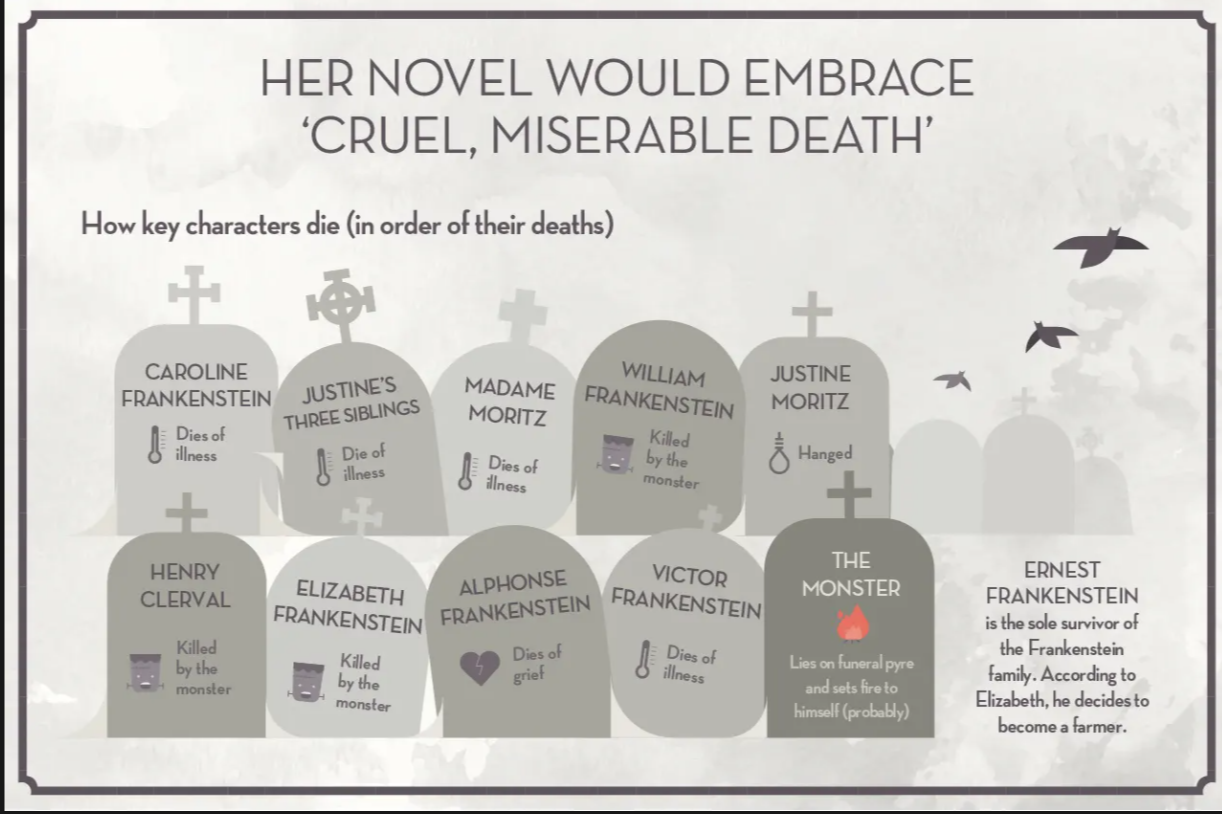